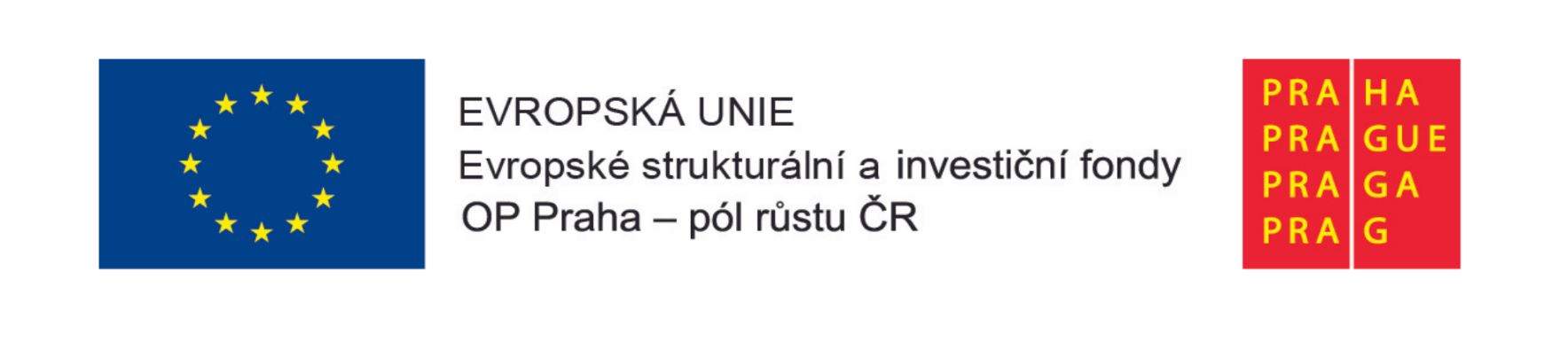 Kuarialla upper secondary school Hämeenlinna
Termín stáže 4.9. – 10.9.2021
Projekt č.: CZ.07.4.68/0.0/0.0/18_066/0001529
Zahraniční stáže pedagogů, Výzva 49 OAP
Účastníci: Jaroš, Eška
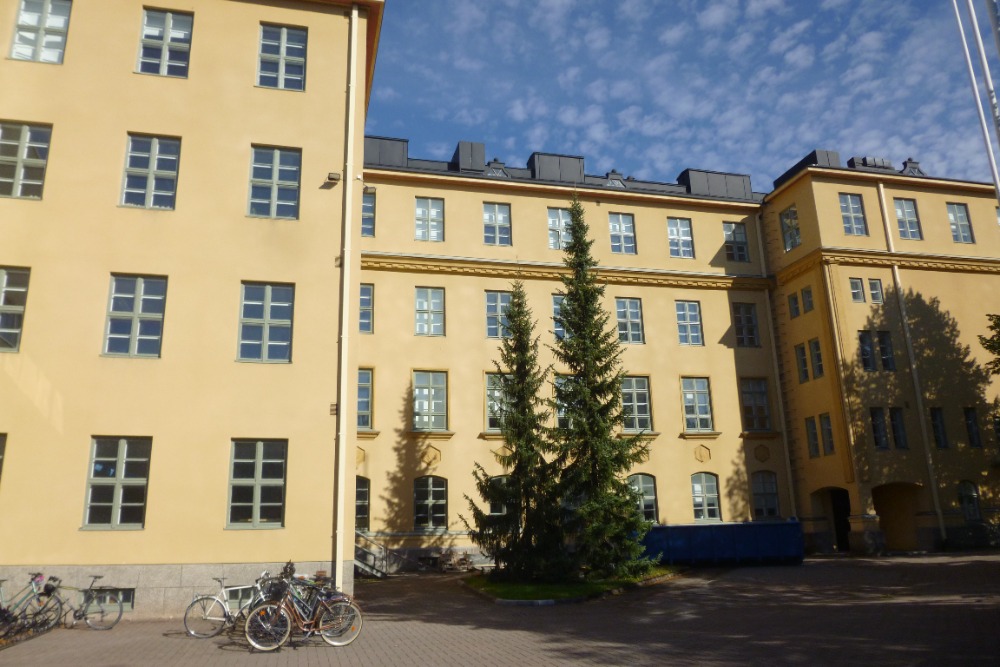 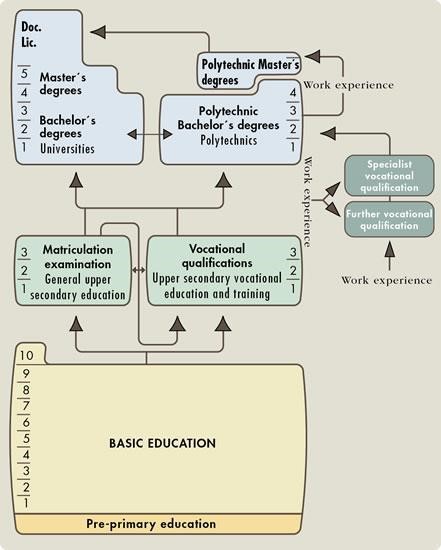 Finský model školství
Tavastia
Education
Consortium
Source
:
The
Finnish
National
Board of
Education
(
OPH
)
Mezinárodní klub
▪Organizuje mezinárodní týden
▪Členové klubu pomáhají s výukou jazyků žáků s OMJ
▪Stará se o inkluzi žáků s OMJ
▪Stará se o mezinárodní návštěvy
▪Je řízen pouze studenty
▪setkává se každý týden
Studentská rada
Studentská rada = učitel + dva studenti
Vedení se setkává každý týden
Studenti se zúčastňují setkání učitelů
Studenti provádí zhodnocení každého roku
Studenti přispívají k chodu školy systémem Tutorů = školitelů, kteří jsou velmi významným prvkem pro práci s žáky s OMJ
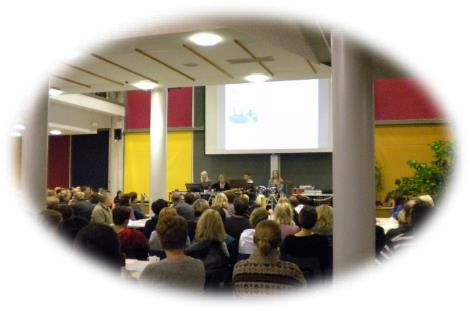 Žáci s OMJ ve Finském systému

1. Intenzivní kurz před nástupem do školy

2. Jazykové kurzy hrazené státem

3. Výuka skrze angličtinu jako mezinárodní jazyk

4. Skvělá jazyková vybavenost pedagogického sboru
Podpora žáku s OMJ v Hamennlinně

Doplňkové kurzy finštiny

2.   Prostupnost mezi ročníky a zintenzivnění výuky                                            jazyka

3.    Individuální přístup pedagogů

4.    Pomoc od mezinárodního klubu
Prezentace školy ředitelem
Výuka umění
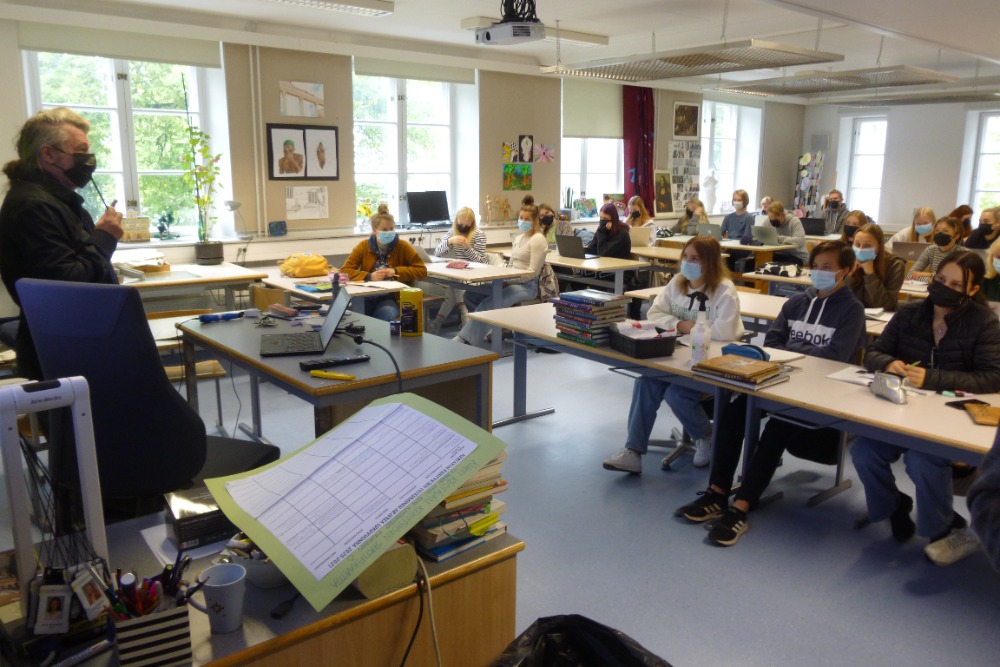 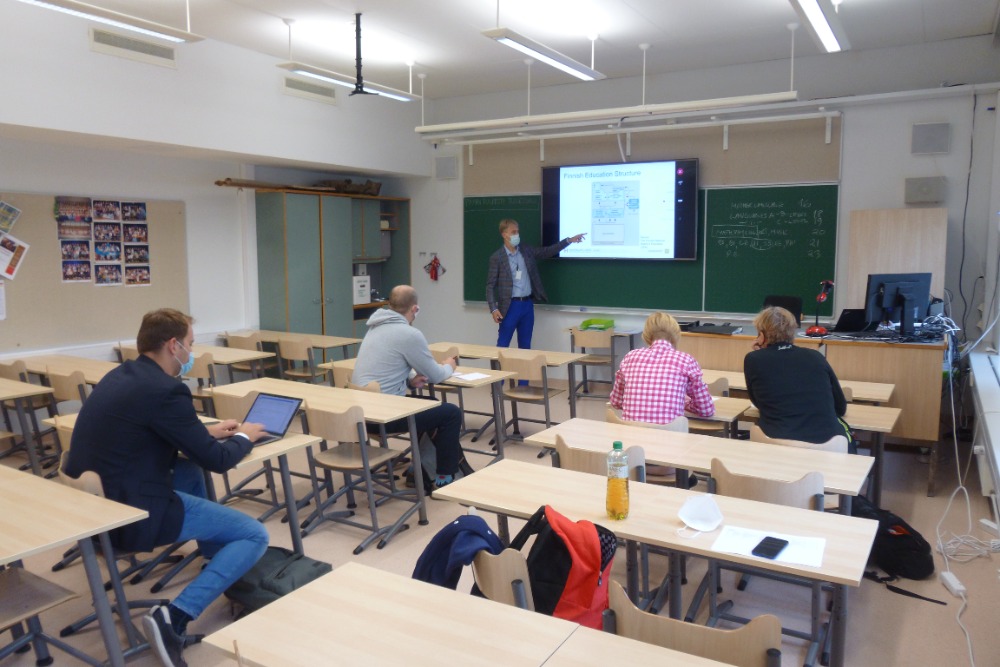 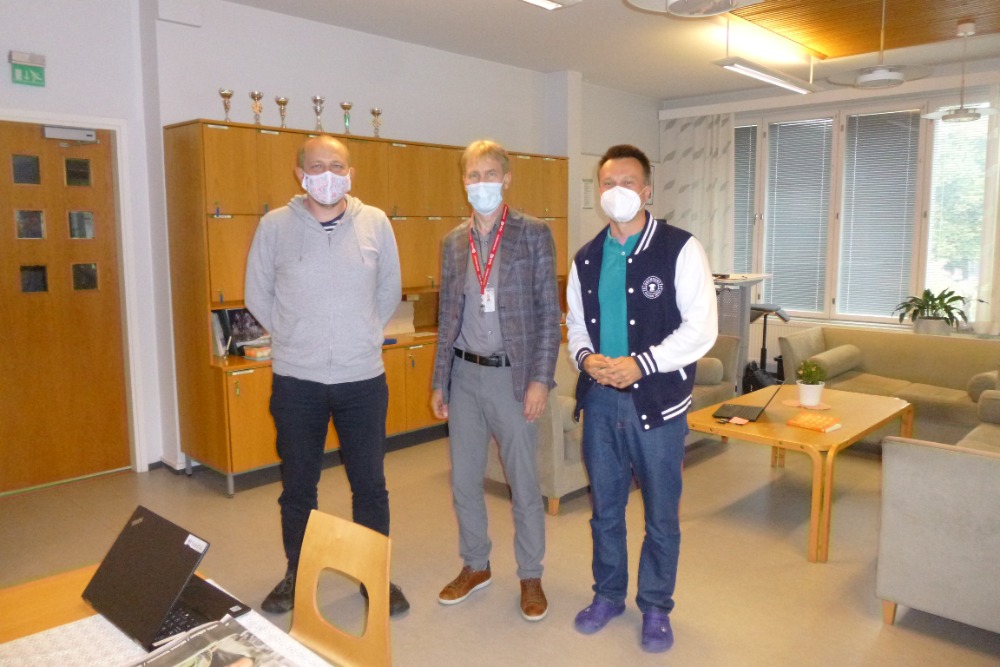 Závěrečné zhodnocení